The Lure of Caving
By Laura Alderson
Definition of lure (vt)
Bing Dictionary
lure
[ loor ] 
entice somebody: to persuade somebody to go somewhere or do something by offering something tempting
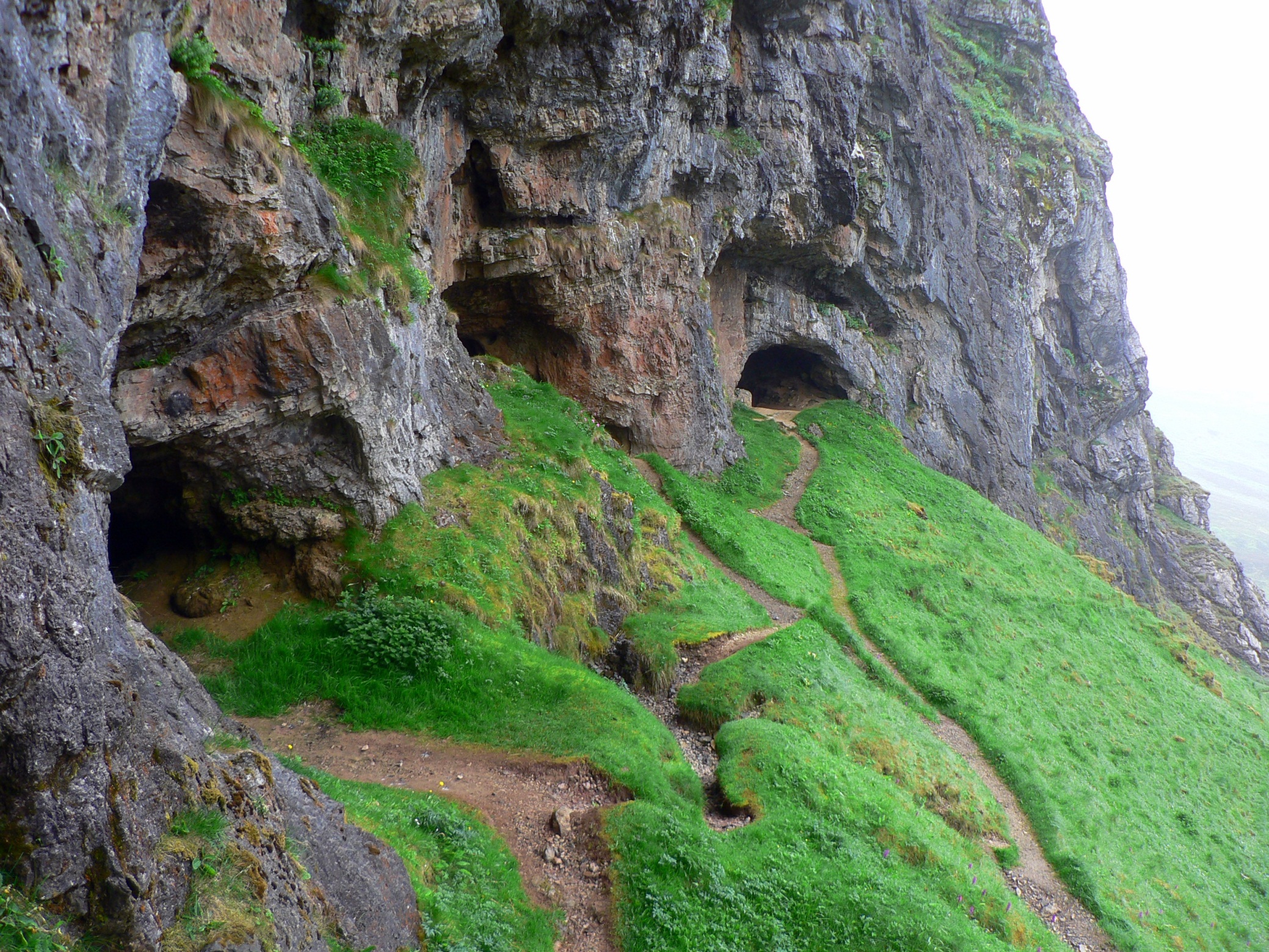 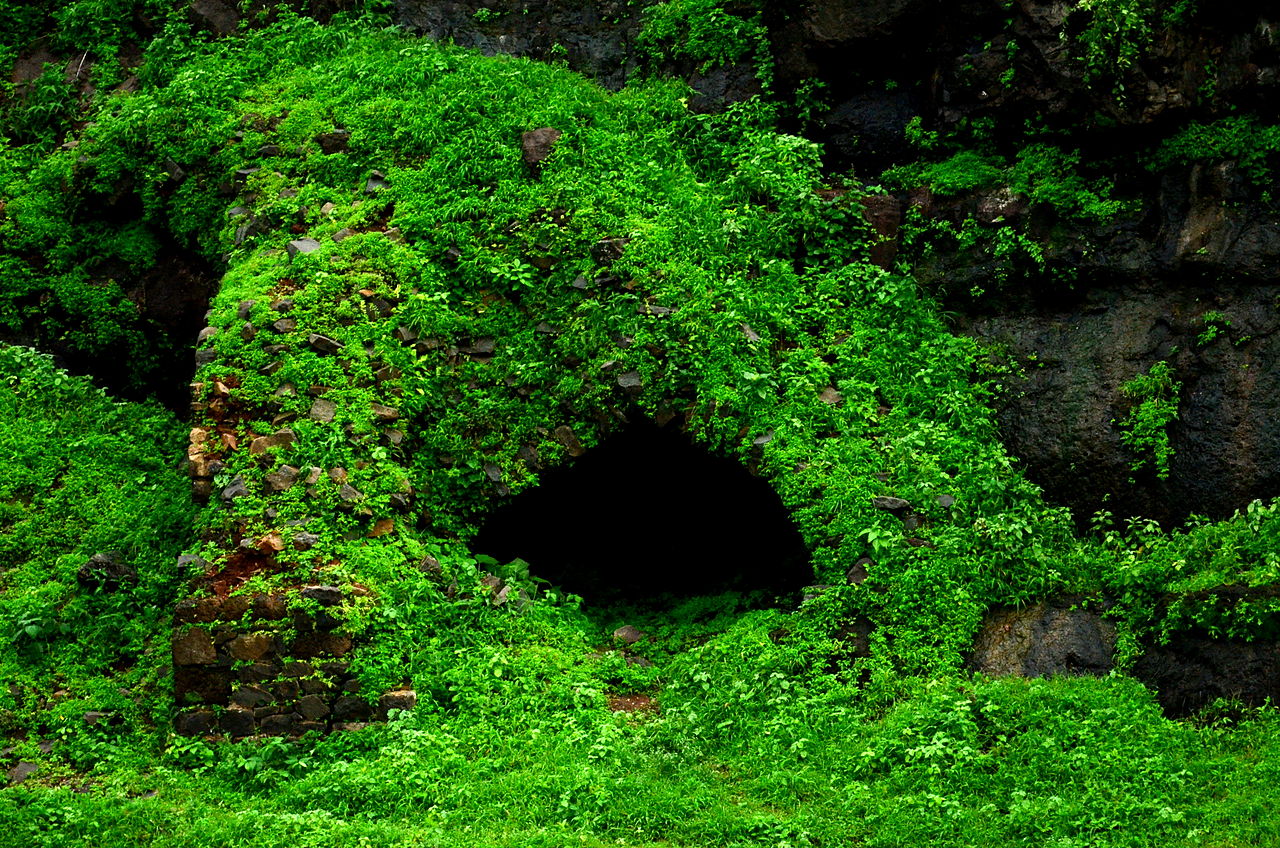 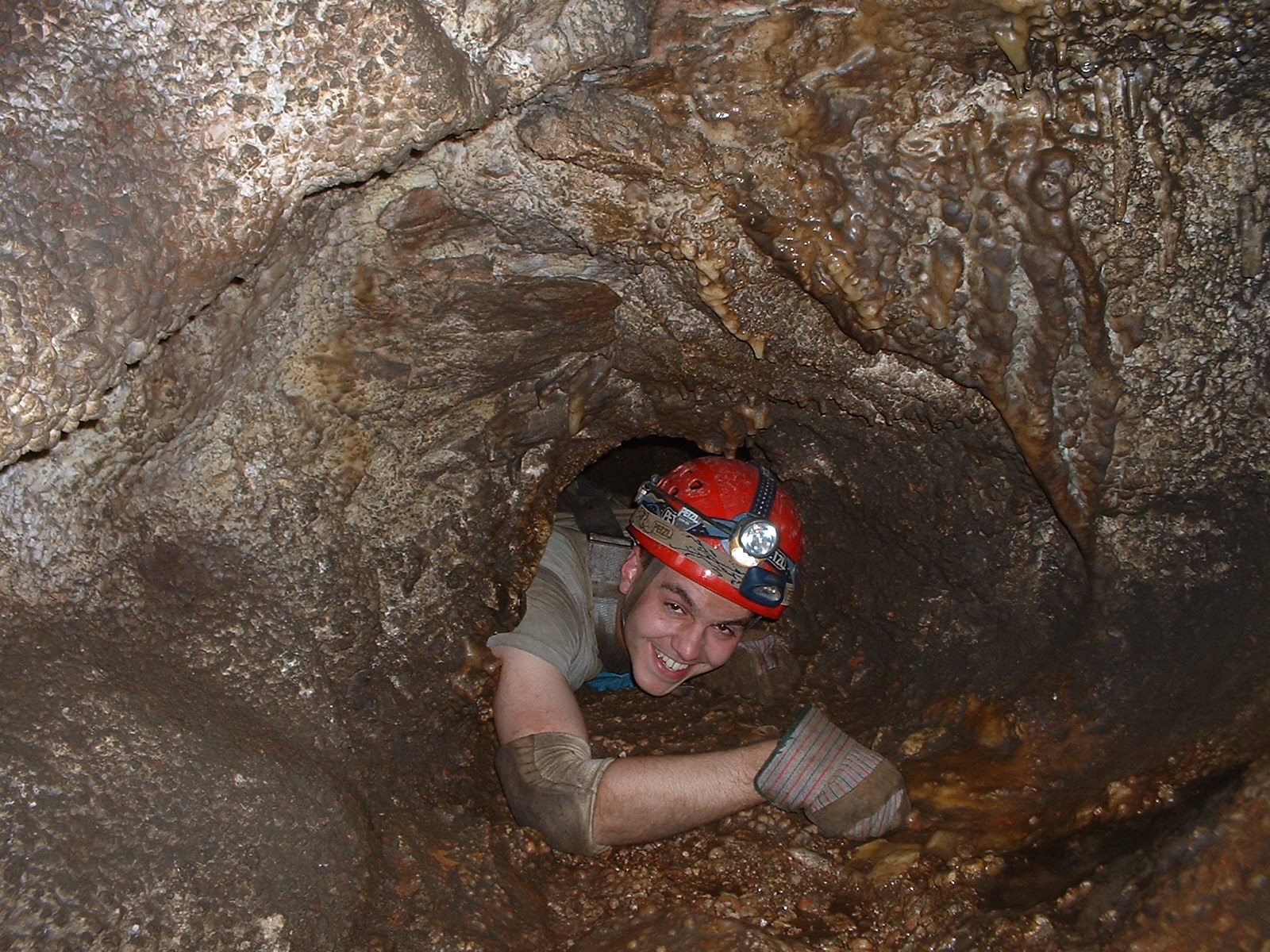 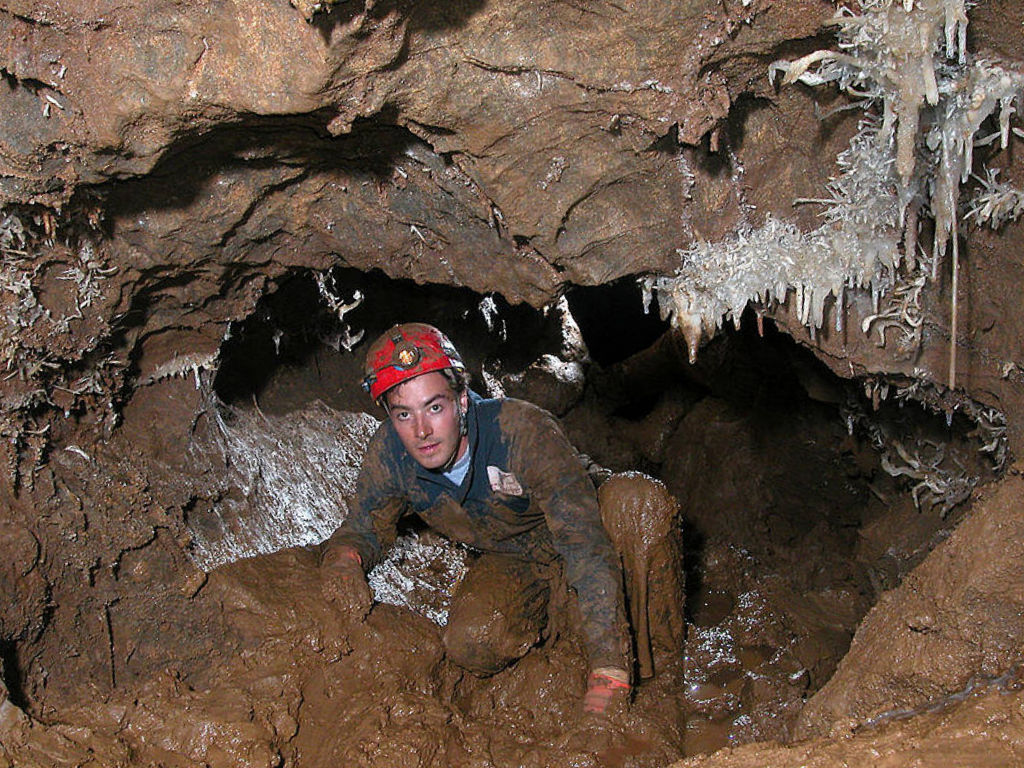 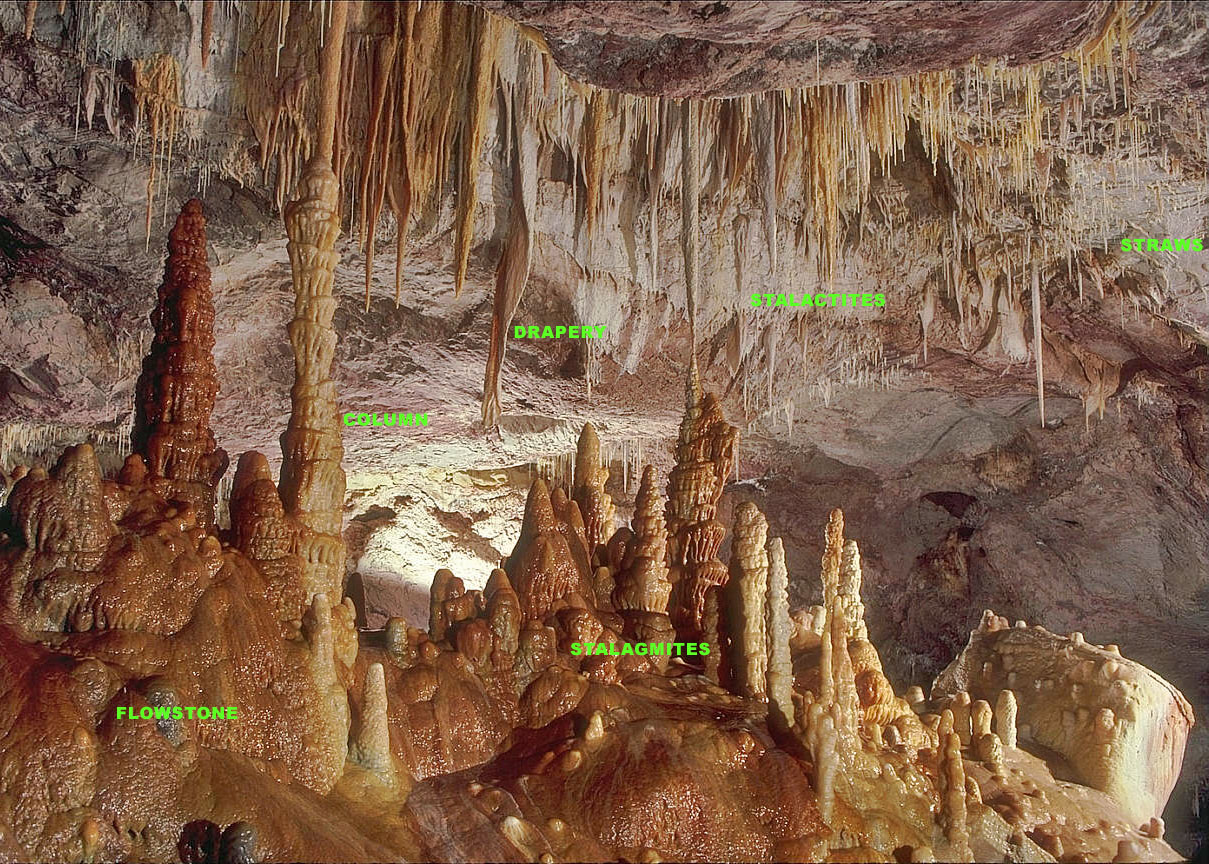 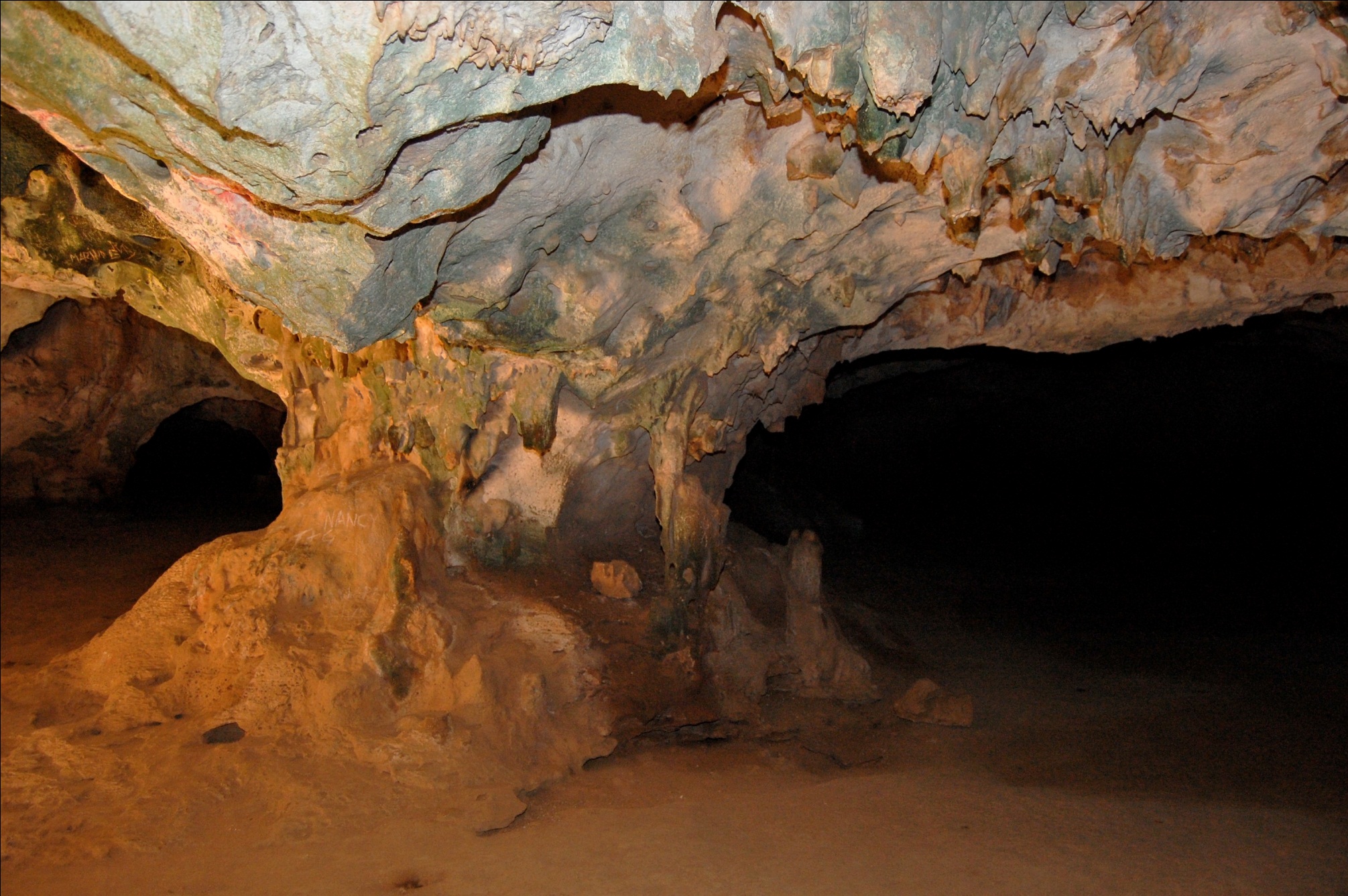 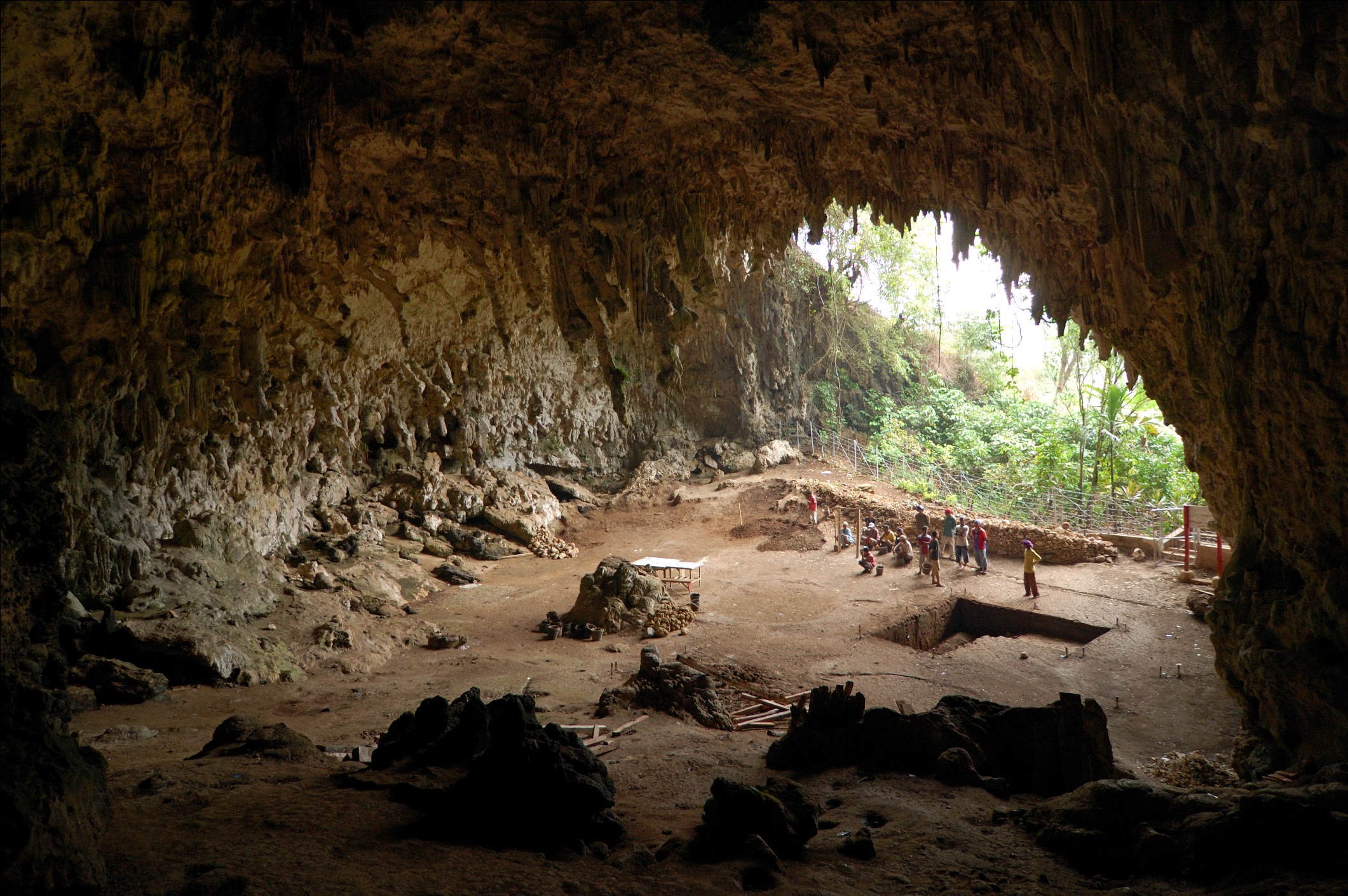 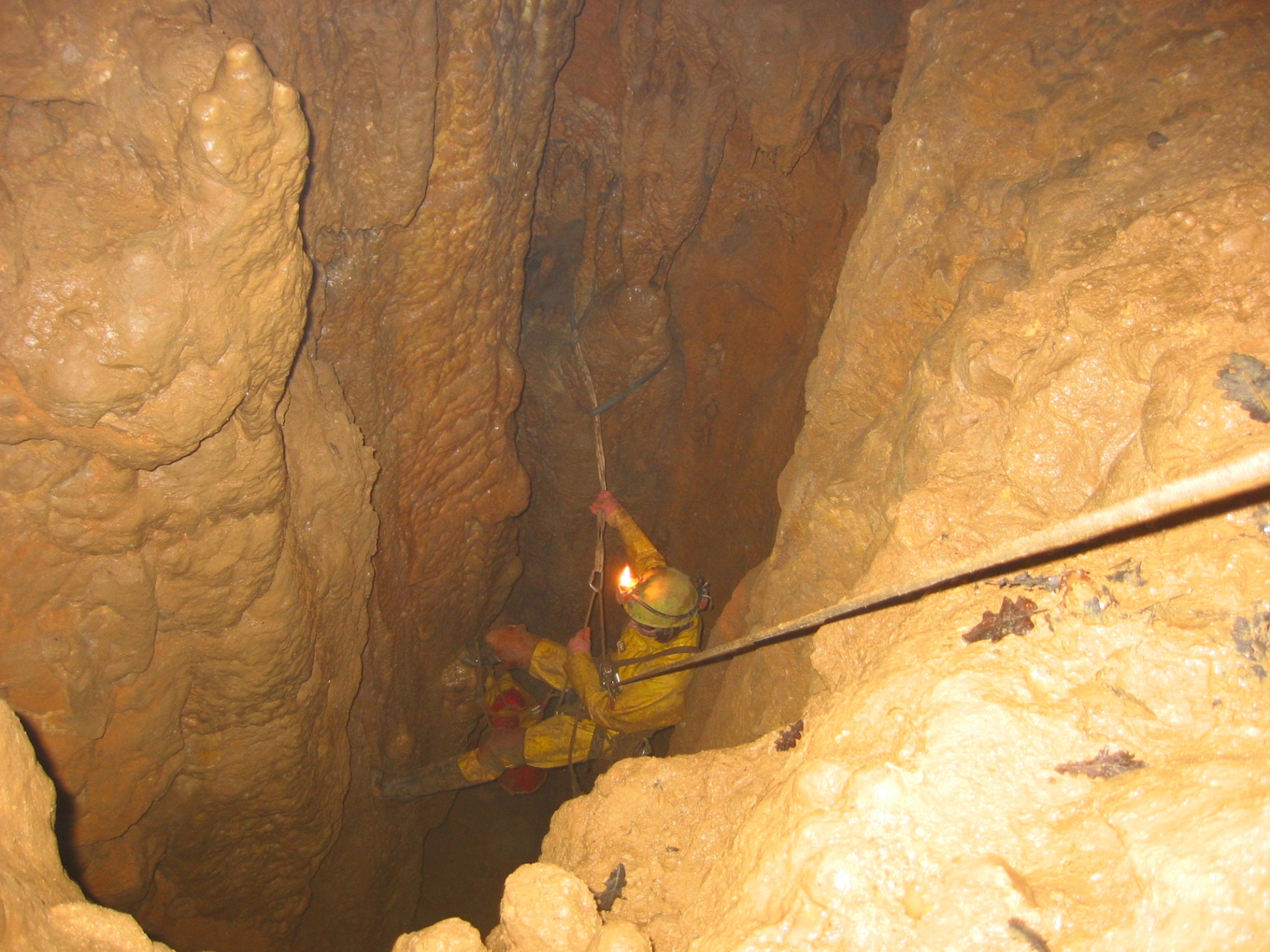 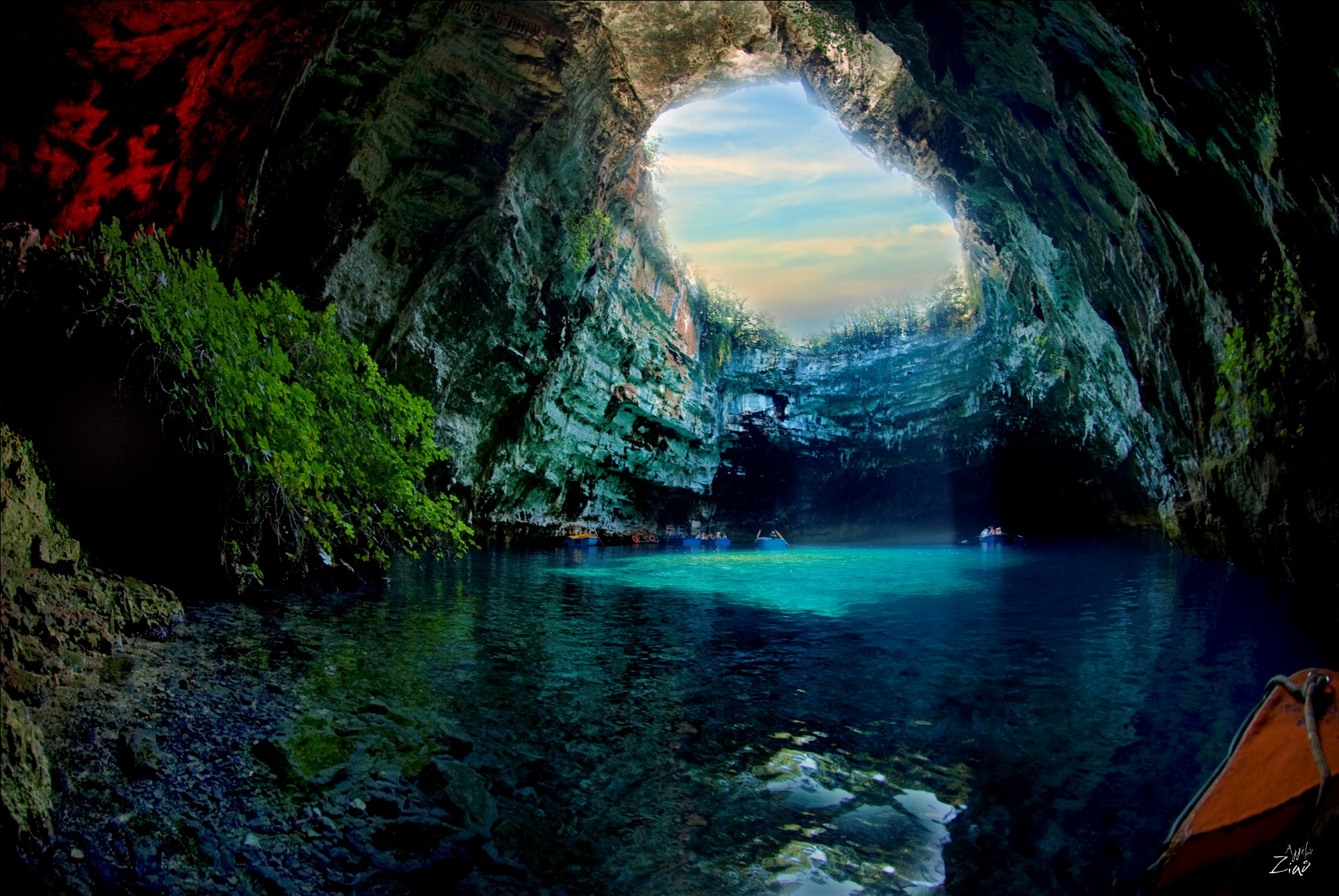 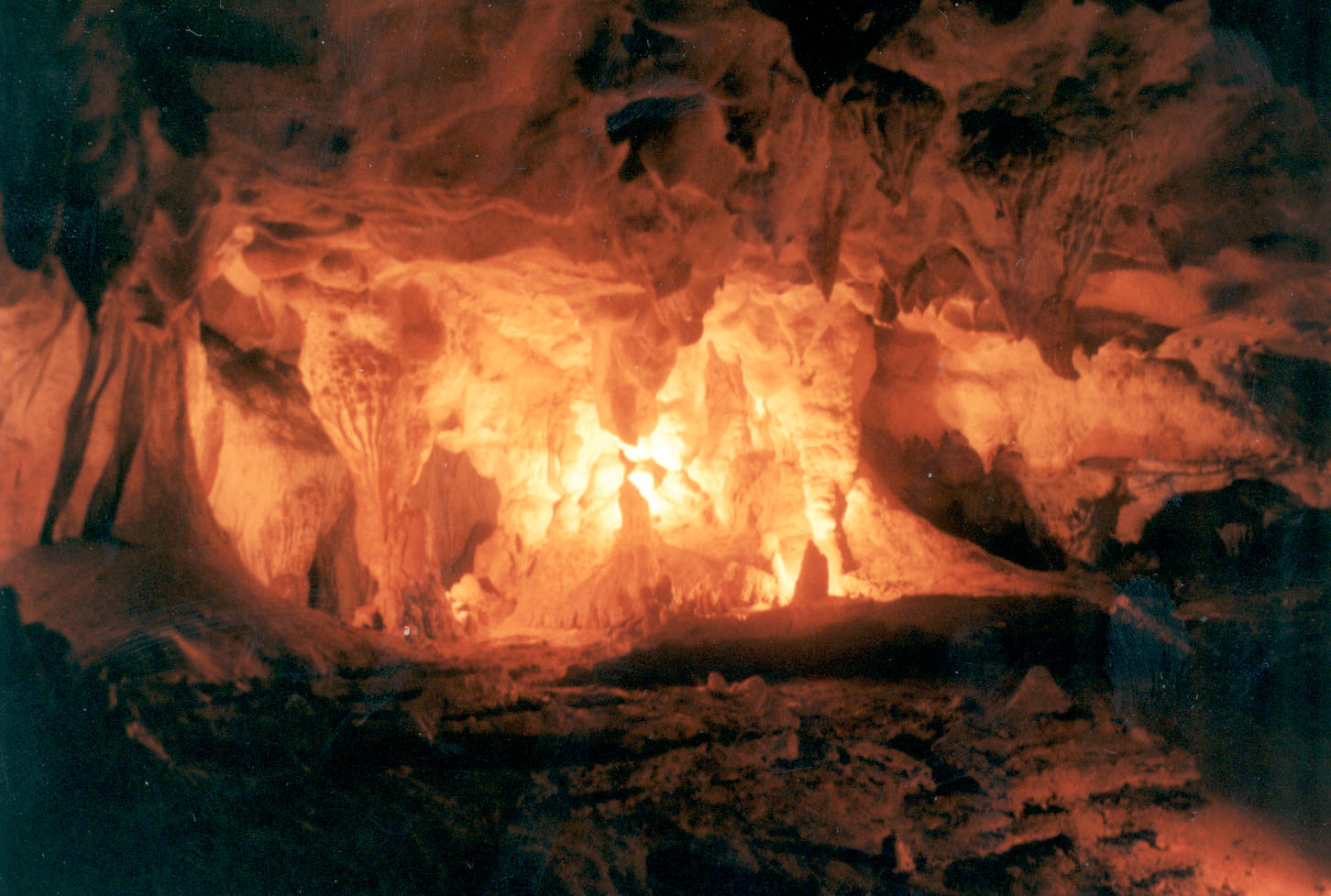 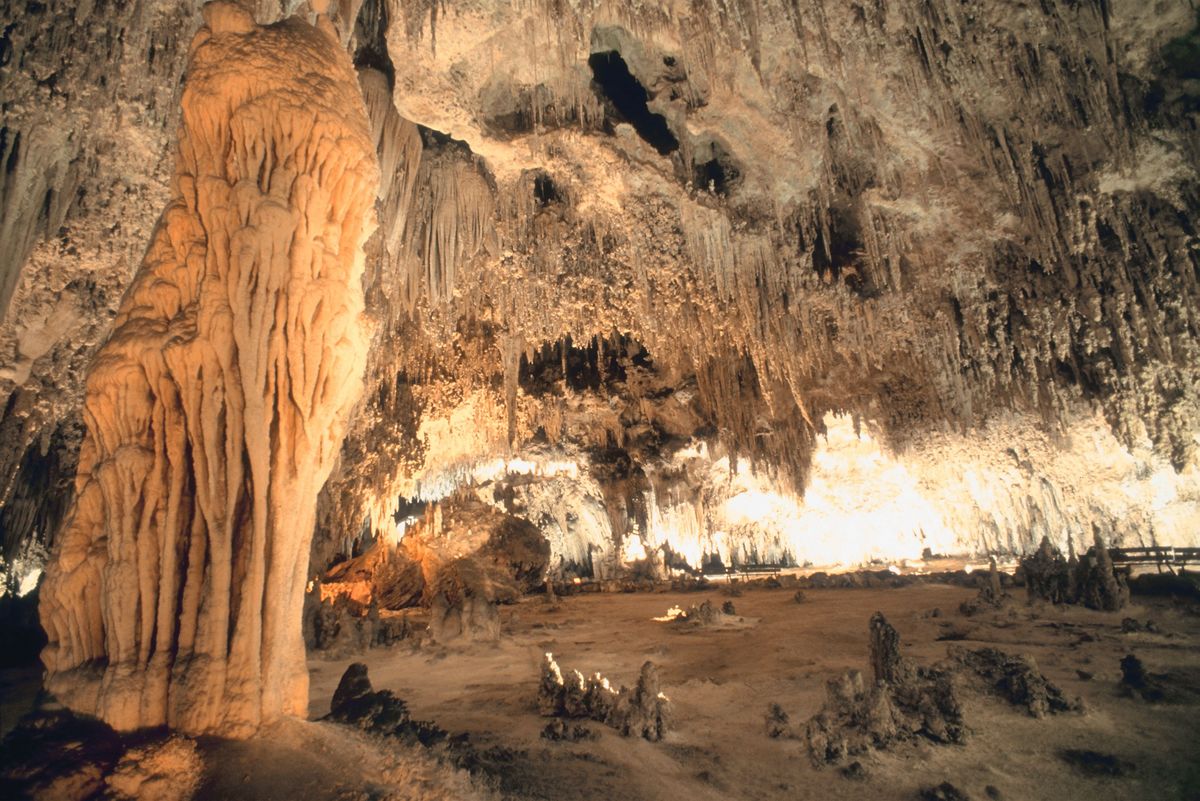 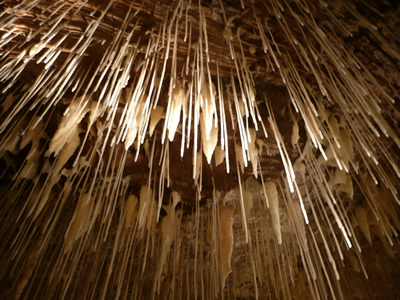 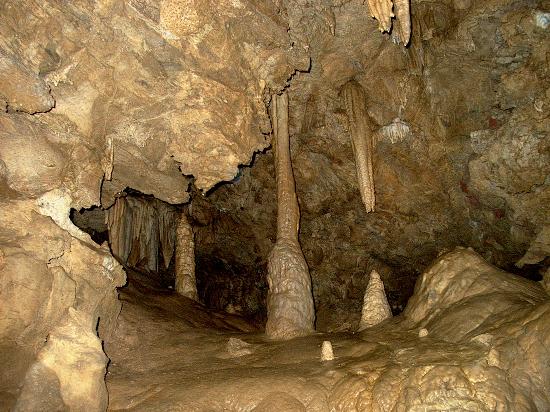 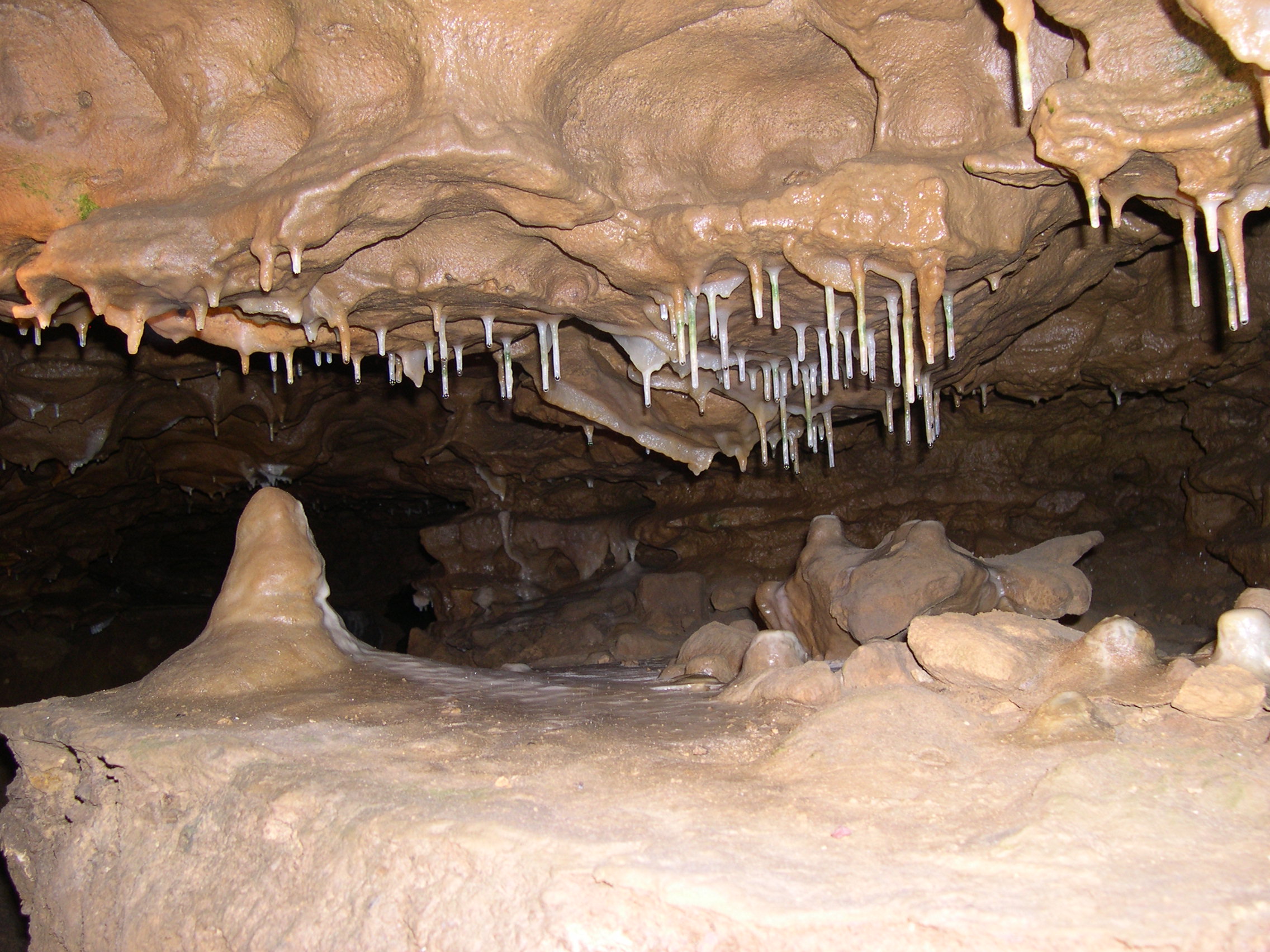 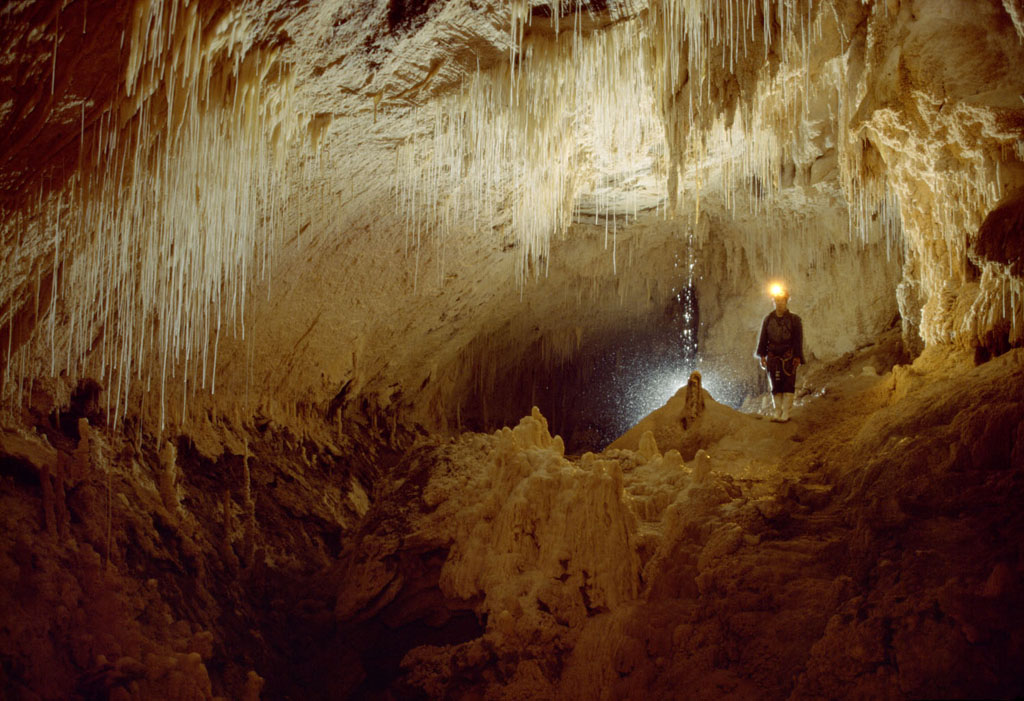 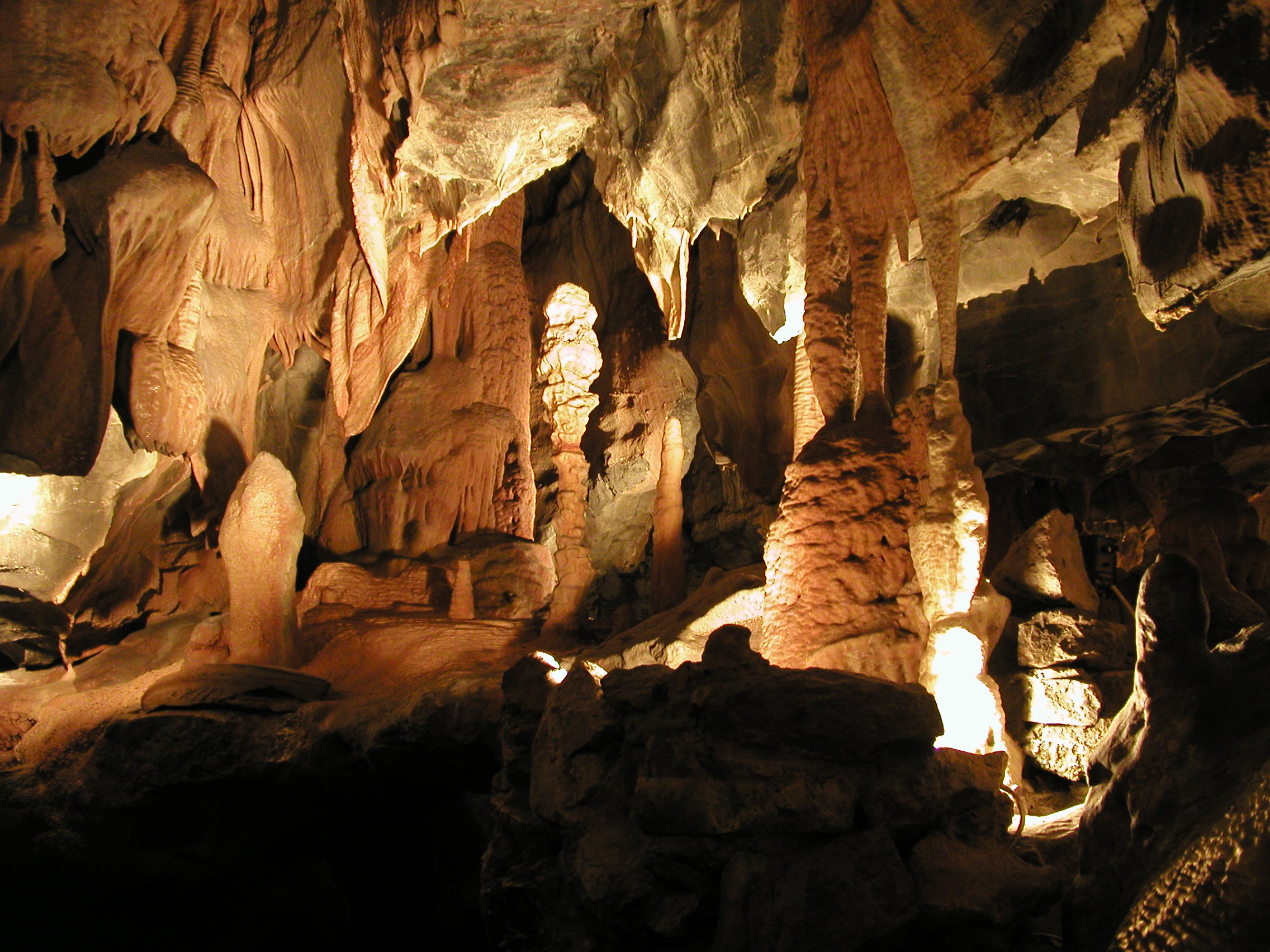 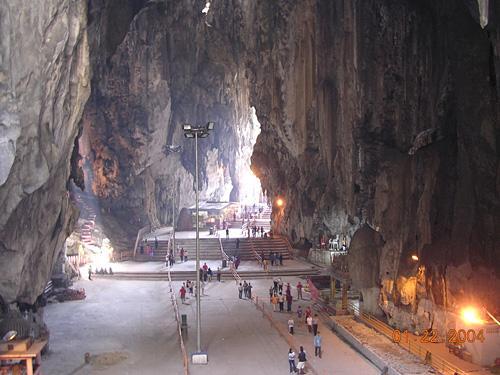 Kungur Ice Cave
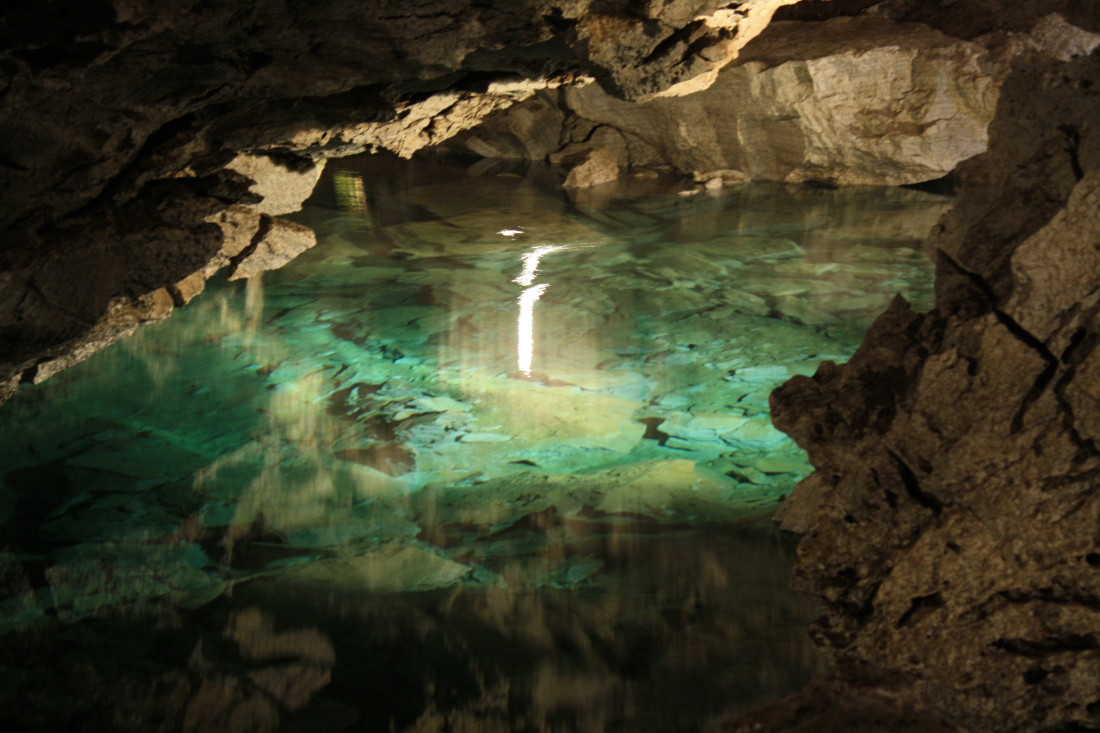 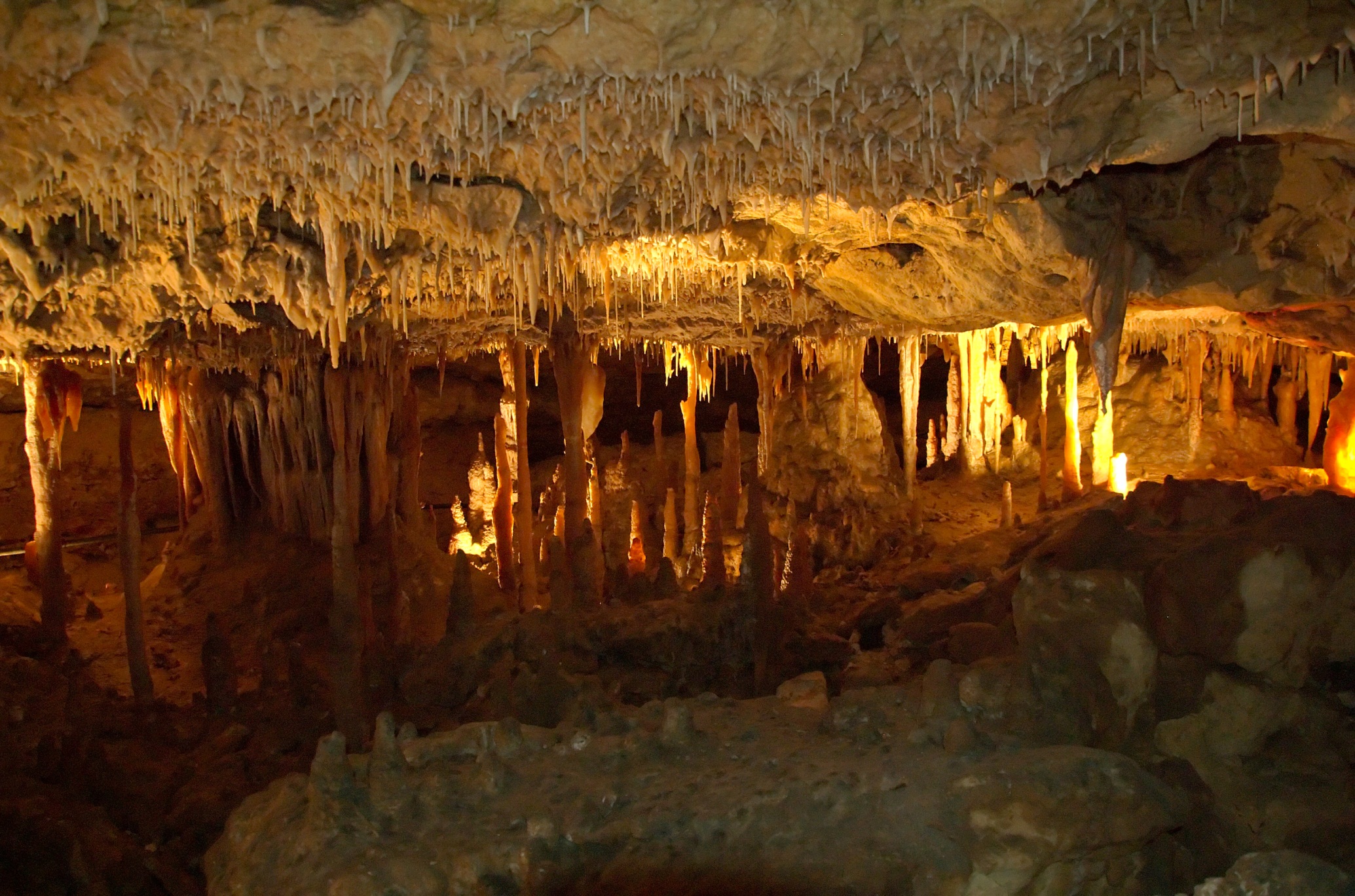 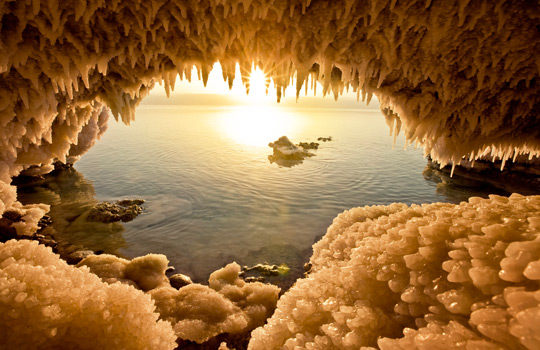 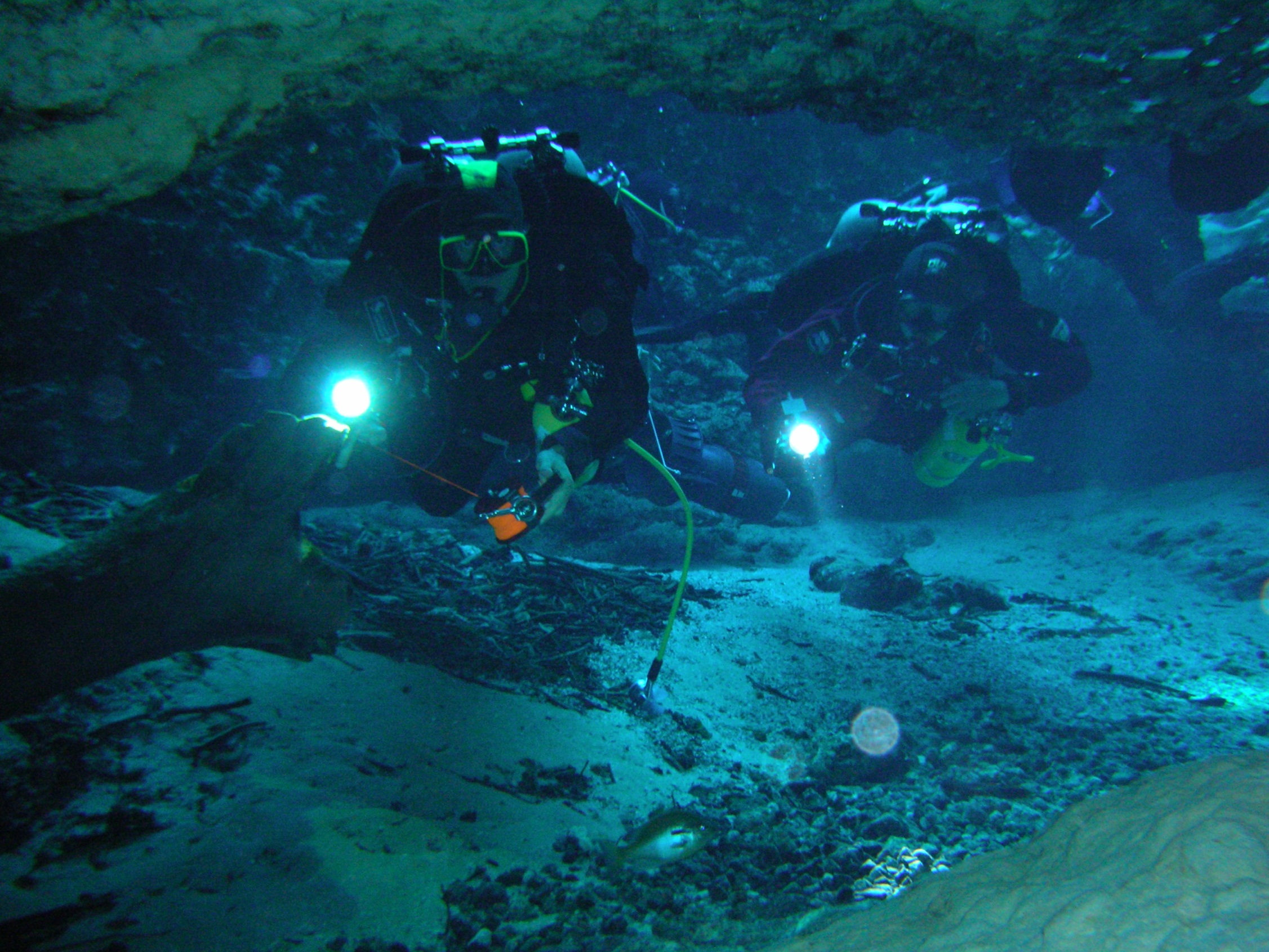 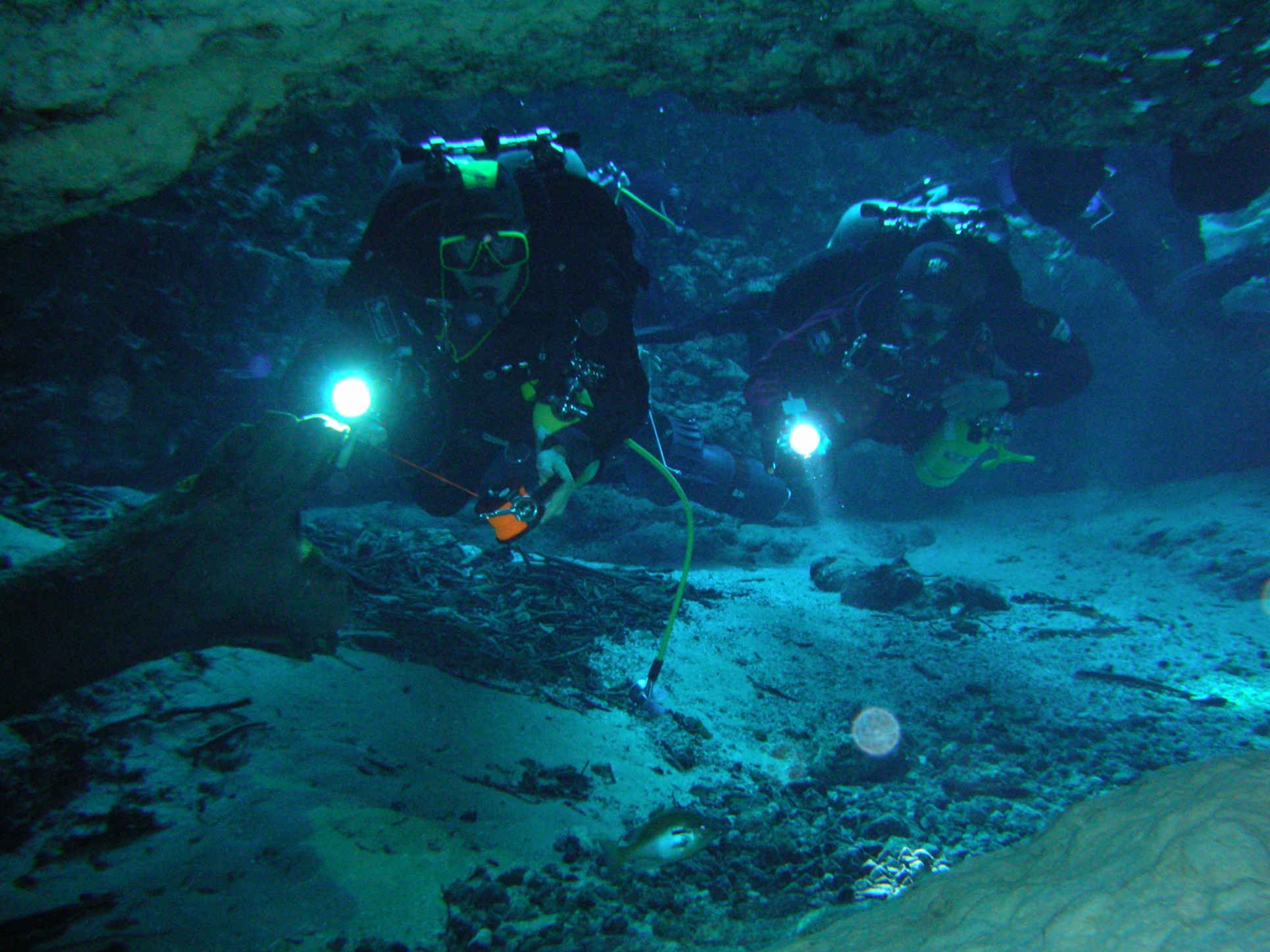